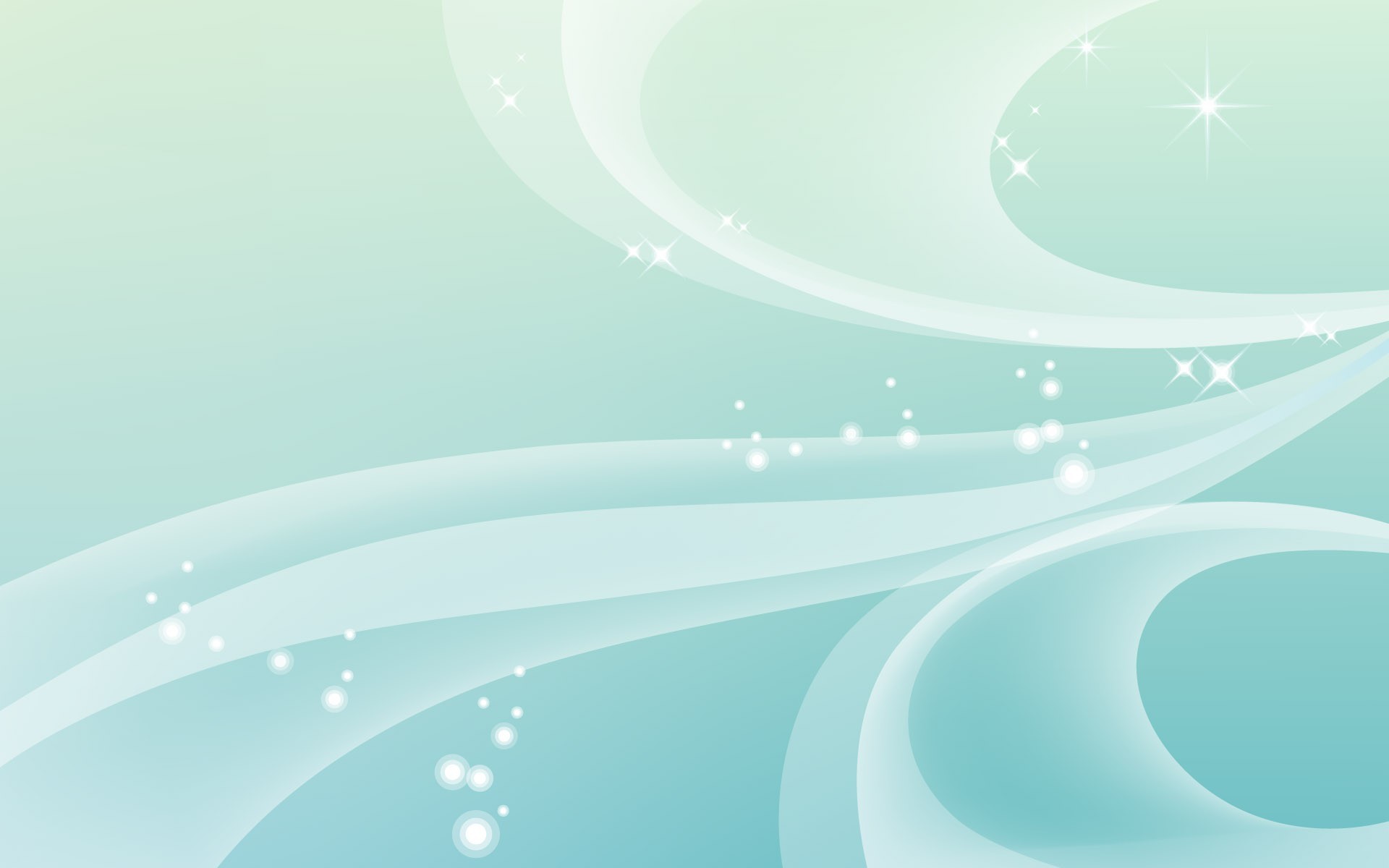 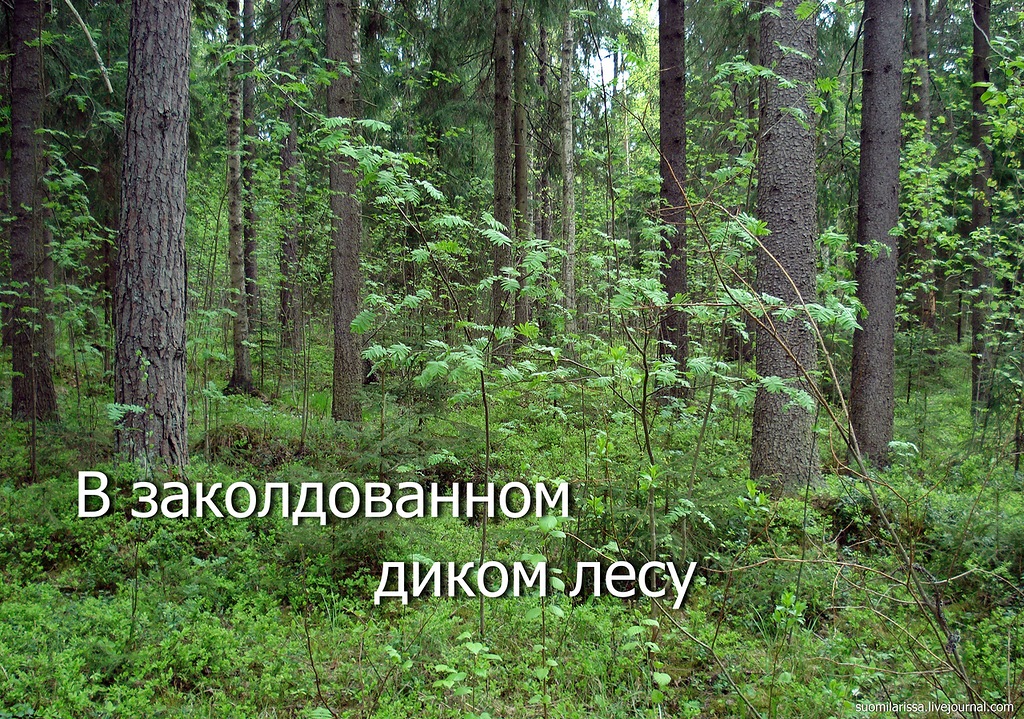 День матери
8б класс
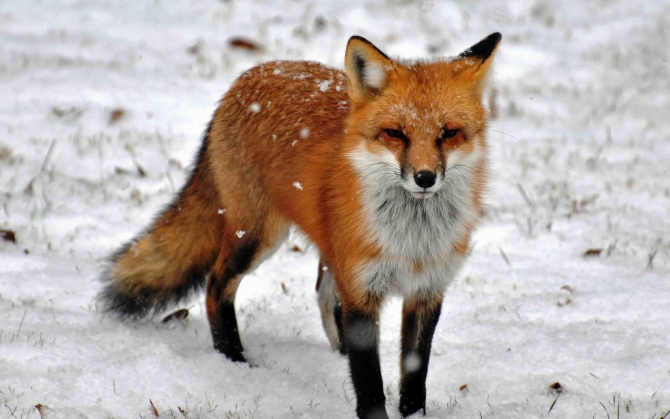 Материнская ласка конца не знает
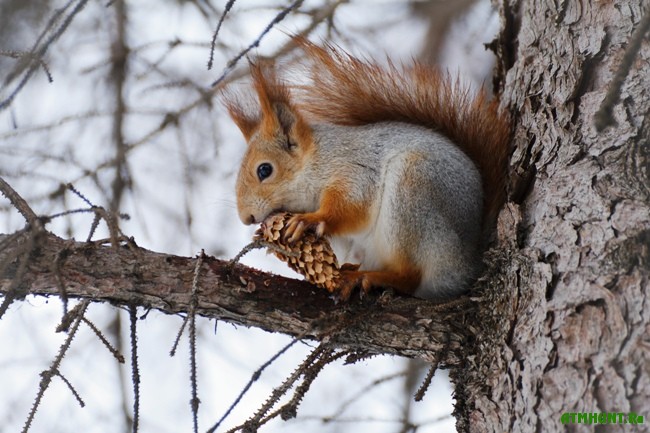 Что материнской рукой дано, то в прок пойдёт
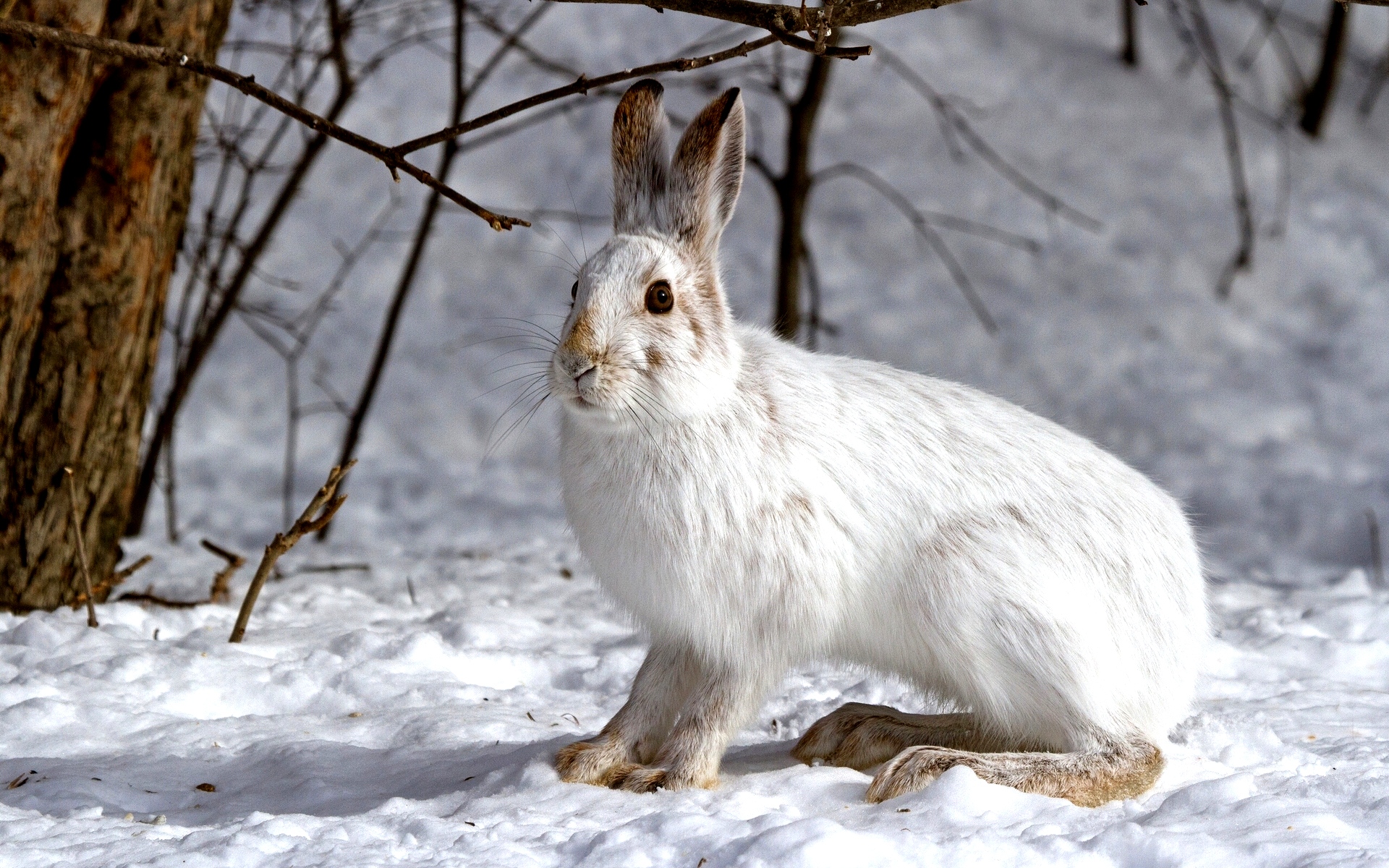 Сердце матери лучше солнца греет
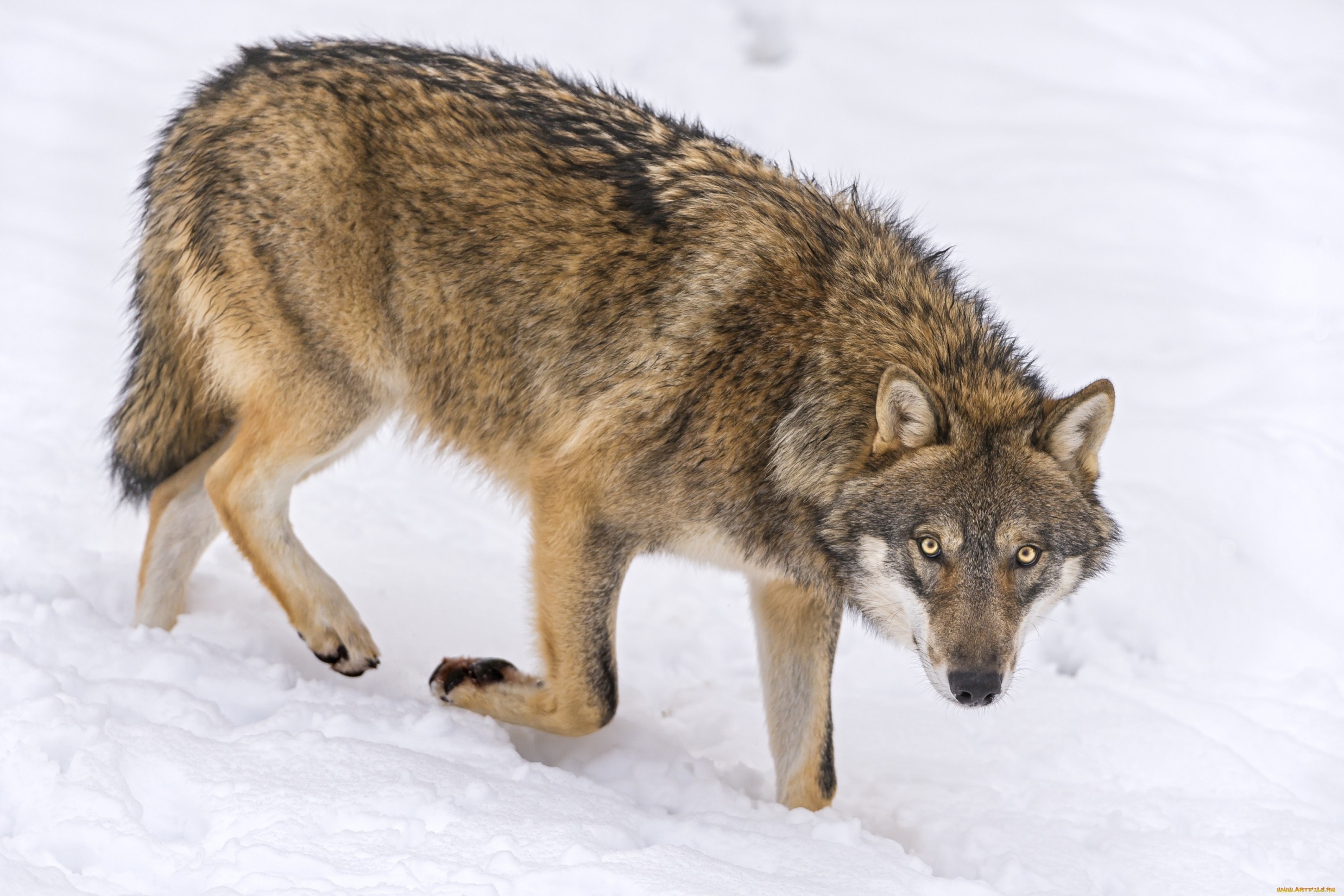 Материнское слово мимо не молвится
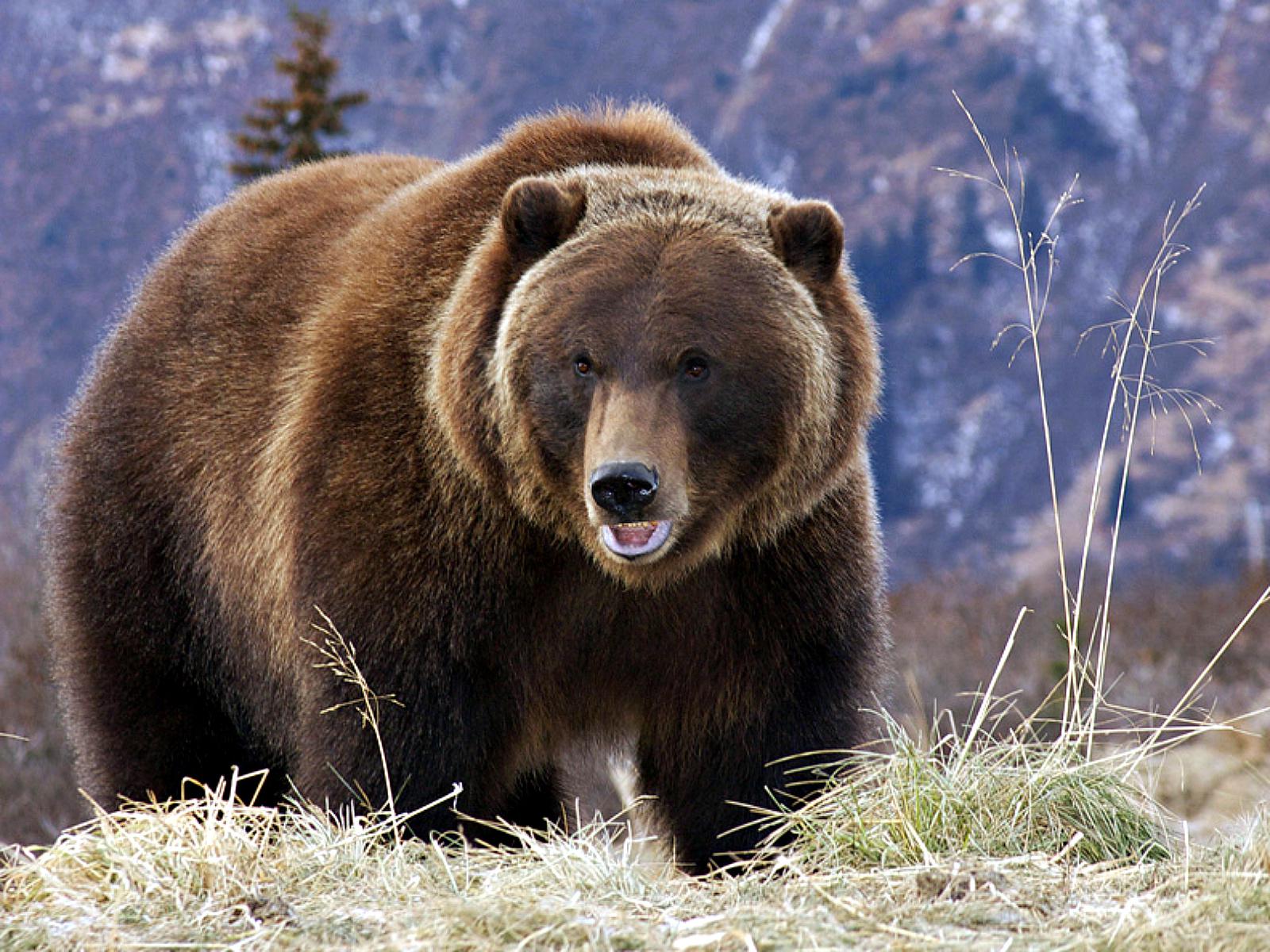 Материнская молитва со дна моря достанет